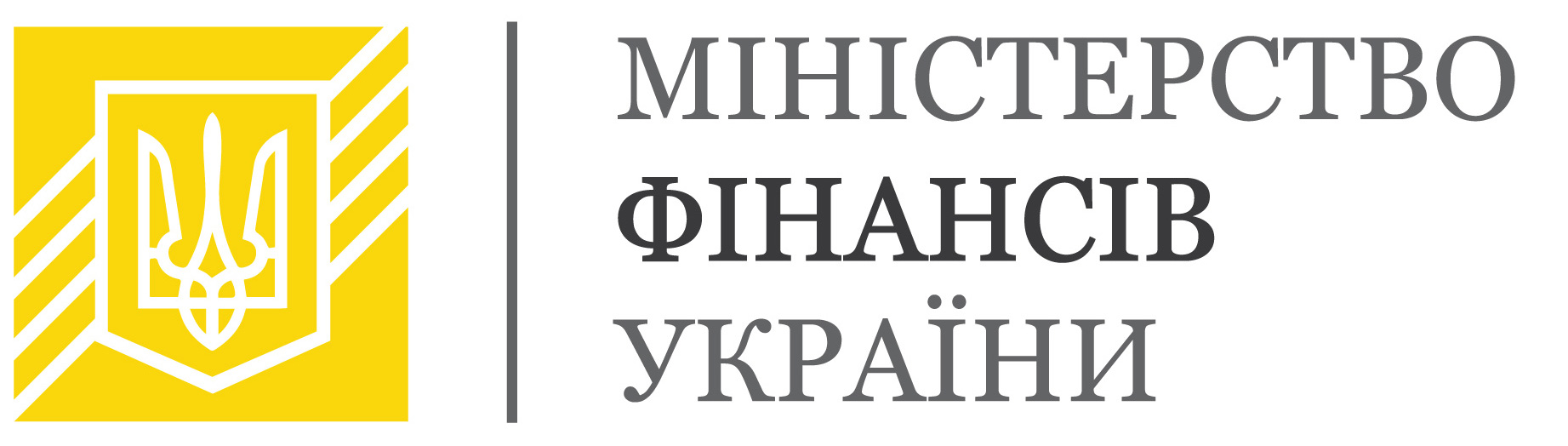 Впровадження  РЕЖИМу  СПІЛЬНОГО  ТРАНЗИТУ  та  розгортання  NCTS
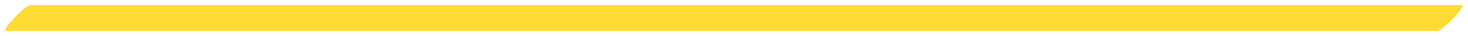 вересень 2019
Процес ПРИЄДНАННЯ ДО КОНВЕНЦІЇ ПРО процедуру спільного ТРАНЗИТУ ТА ВПРОВАДЖЕННЯ NCTS
2019
2020
2021
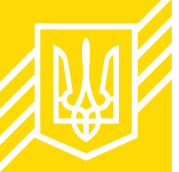 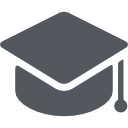 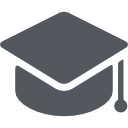 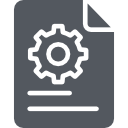 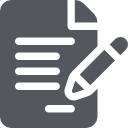 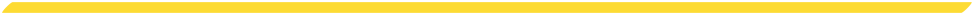 Розпочинається після прийняття всіх НПА
та розгортання ЕТС
Тестування роботи NCTS з державними органами країн-учасниць Конвенції
Локальне застосування режиму спільного транзиту та ЕТС
Закон України 
# 78 - ІХ
Прийняття підзаконних актів
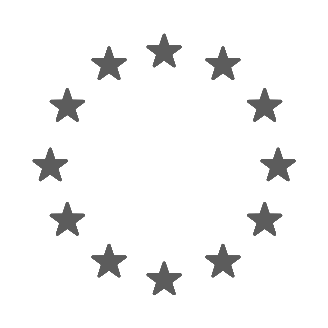 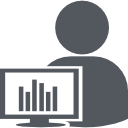 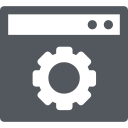 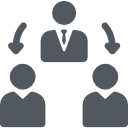 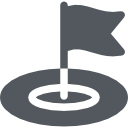 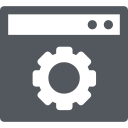 Постачання ІТ-інструментів для запуску ЕТС*
Тестування
 ІТ-інструментів ЕТС
Угода про Асоціацію між Україною та ЄС
Оціночна місія експертів ЕС
Приєднання до Конвенції про процедуру спільного транзиту
Навчання тренерів
Навчання посадових осіб митниці та бізнесу
ЕТС* - Електронна транзитна система (аналог NCTS)
ФАЗИ РОЗГОРТАННЯ РЕЖИМУ СПІЛЬНОГО 
ТРАНЗИТУ ТА ЕТС
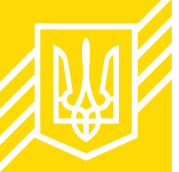 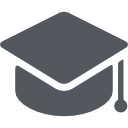 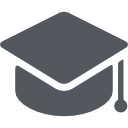 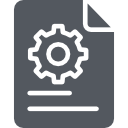 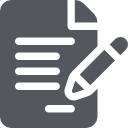 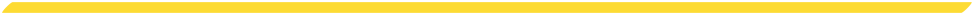 Імплементація положень Конвенції «Про процедуру спільного транзиту» (300 сторінок)
Імплементація  положень Transit Manual (675 сторінок)
Імплементація положень Регламентів No 2015/2446, 2015/2447 (більше 200 сторінок)
Закон України 
# 78 - ІХ
Прийняття
 підзаконних актів
Підготовка IT інфраструктури для тестового середовища
Тестування системи управління гарантіями, системи дозволів на спрощення, форматів даних транзитних декларацій
Розробка модуля автоматизованої оцінки ризиків та Help Desk
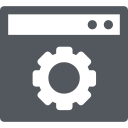 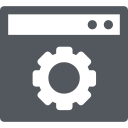 Постачання ІТ-інструментів для запуску ЕТС
Тестування
 ІТ-інструментів ЕТС
90 000 активних суб’єктів ЗЕД
6 500 посадових осіб митних органів
76 банків, 249 страхових компаній, 2 НФП
Навчання посадових осіб митниці та бізнесу
Навчання тренерів
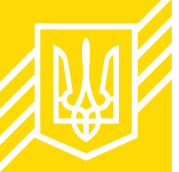 Нормативно-правові акти
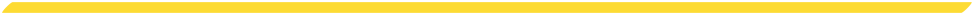 Закон України «Про режим спільного транзиту та запровадження національної електронної транзитної системи»
СПІЛЬНИЙ  НАКАЗ  МФУ  ТА  НБУ
НАКАЗИ  МФУ
НАКАЗИ ДМСУ
ПОСТАНОВИ  КМУ
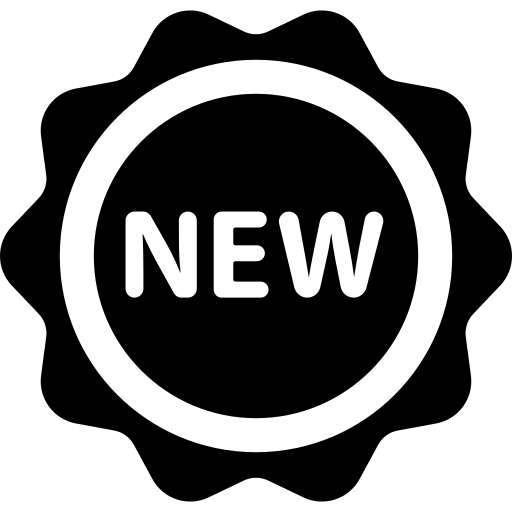 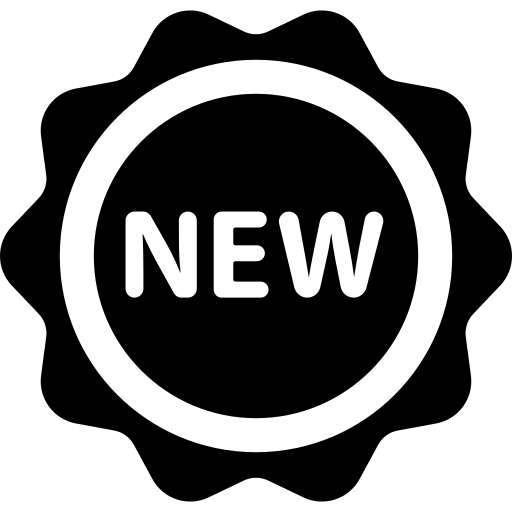 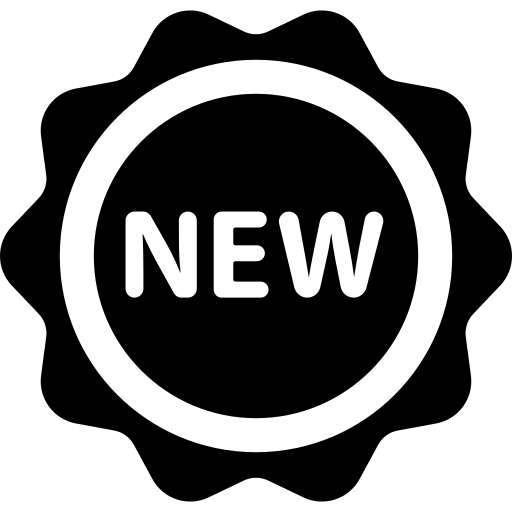 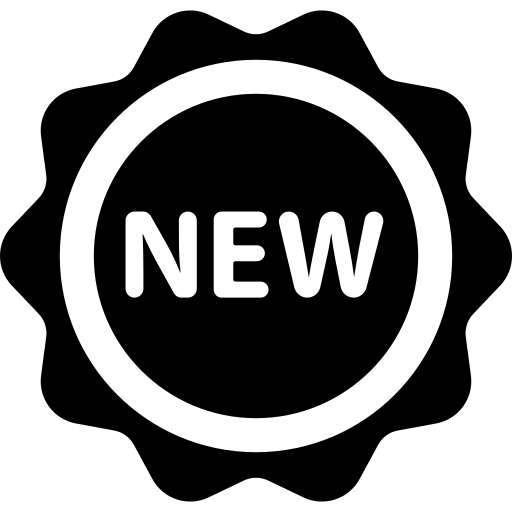 1 
ВНЕСЕННЯ ЗМІН
2
ПОСТАНОВИ
1
НАКАЗ
1
НАКАЗ
5
ВНЕСЕННЯ ЗМІН
4 
НАКАЗИ
Питання для врегулювання:
 Порядок проведення оцінки (повторної оцінки), планування   та проведення моніторингу відповідності;
 Затвердження форм заяви та анкети самооцінки;
 Затвердження форм звітів та висновків про проведення оцінки, плану проведення моніторингу відповідності та дозволу на застосування спеціального транзитного спрощення;
 Порядок надання дозволу фінансового гаранта, критерії та нормативи, необхідні для отримання статусу фінансового гаранта.
Питання для врегулювання:
 Порядок прийняття, реєстрації, обліку, скасування, відкликання та вивільнення фін. гарантій;
 Затвердження форм індивідуальної та загальної фін. гарантії, інших документів щодо стягнення митного боргу;
 Порядок накладання та вимоги до застосування митних пломб та пломб спеціального типу, їх характеристик, технічних специфікацій, ведення їх обліку та зберігання;
 Затвердження форм та порядку обміну електронними повідомленнями в електронних системах.
Накази МФУ
№ 629 від 30.05.2012,
 № 651 від 30.05.2012, 
№ 657 від 31.05.2012,
 № 1064 від 09.10.2012,
 № 1066 від 09.10.2012:
 Порядок виконання митних формальностей, визначення маршруту переміщення товарів, строку, протягом якого товари повинні бути доставлені митниці призначення;
 Особливості виконання митних формальностей при застосуванні спеціальних спрощень та при погашенні митного боргу;
 Порядок заповнення митних декларацій.
Постанова КМУ № 450 від 21.05. 2012 року:
 Порядок внесення змін, відкликання та визнання митних декларацій недійсними з урахуванням положень Конвенції про процедуру спільного транзиту;
 Затвердження форми митної декларації з обмеженим обсягом даних.
Питання для врегулювання:
 Порядок інформаційного обміну щодо реєстрації фінансового гаранта, її призупинення, поновлення та анулювання;
 Порядок інформаційної взаємодії між фінансовими гарантами, суб’єктами режиму та митними органами.
Питання для врегулювання:
 Визначення форми та набору даних електронних повідомлень електронної транзитної системи;
 Визначення форми та набору даних електронних повідомлень електронної системи управління гарантіями.
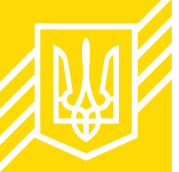 Впровадження іт-інструментів
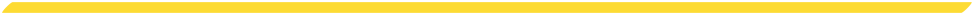 ІНТЕГРАЦІЯ
РОЗРОБКА
МОДУЛЬ РИЗИКІВ
ДОПОВНЕННЯ НАЦІОНАЛЬНИМ МОДУЛЕМ АНАЛІЗУ ТА УПРАВЛІННЯ РИЗИКАМИ
ФУНКЦІОНАЛЬНА СТРУКТУРА
ВИЗНАЧЕННЯ МЕТОДІВ ТА ДАНИХ ДЛЯ 
ЛОКАЛЬНОГО ТЕСТУВАННЯ СИСТЕМИ
МОДУЛЬ ТРЕЙДЕРА
ВСТАНОВЛЕННЯ
ЗАКУПІВЛЯ
ПОСТАЧАННЯ
ДООПРАЦЮВАННЯ
МОДУЛЬ МИТНИЦІ
МОДУЛЬ ГАРАНТІЙ
HELP DESK
УПРАВЛІННЯ ПОДІЯМИ
ІНСТРУКЦІЇ ТА КЕРІВНИЦТВО
ТЕСТУВАННЯ:
 Технічних можливостей 
модулю (реєстрація користувачів, введення інформації, обмін інформацією з митними органами, зворотній зв'язок)
 Отримання повідомлень про транзитну декларацію
 Завантаження файлу митної декларації до ЕТС
 Можливості перегляду онлайн звітів ЕТС
ТЕСТУВАННЯ:
 Тестування національного модулю автоматизованої системи аналізу та управління ризиками при митному оформленні транзитної декларації із застосуванням ЕТС
ТЕСТУВАННЯ:
 Офісу митниці відправлення
 Офісу митниці прибуття
 Офісу митниці транзиту
 Офісу митниці гарантії
 Процедури розслідування
 Управління ризиками
ТЕСТУВАННЯ:
 Прийняття, реєстрації, скасування та відкликання індивідуальної та загальної фінансових гарантій
 Обліку резервування та вивільнення базової суми загальної фінансової гарантії
 Інформаційної взаємодії між фінансовими гарантами, суб’єктами ЗЕД, митницями та регуляторами
ТЕСТУВАННЯ:
 Документування і тестування процесу управління подіями
 Підготовка і тестування програмних засобів Help Desk 
Підготовка необхідного керівництва для користування Help Desk
Навчання персоналу та інструкторів Help Desk
навчання посадових осіб МИТНИЦІ,
 СУБ’ЄКТІВ ЗЕД ТА фінансових ГАРАНТІВ
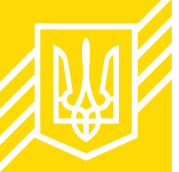 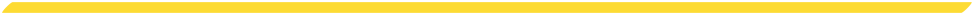 Команда тренерів (МФУ, ДМСУ, митниці, залучені експерти)
ВПРОВАДЖЕНО КОМПЛЕКСНУ НАВЧАЛЬНУ ПРОГРАМУ
ПРОВЕДЕНІ НАВЧАННЯ З ПИТАНЬ РЕЖИМУ СПІЛЬНОГО ТРАНЗИТУ
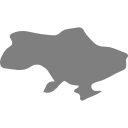 Посадові особи 
центрального апарату ДМСУ
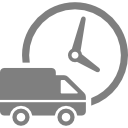 Навчальні плани
ІТ система та інфраструктура навчання
Навчальні матеріали
Семінари, вебінари
E-learning
Про етапи та процедури контролю, права та обов'язки посадових осіб митниці, суб’єктів ЗЕД і фінансових гарантів
Про надання дозволів на застосування транзитних спрощень
Про особливості здійснення митних формальностей
Про роботу з фінансовими гарантіями
Про використання ІТ модулів
Посадові особи митниці, відповідальні за підтримку електронних систем
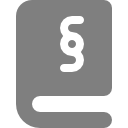 Суб’єкти ЗЕД
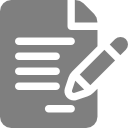 Фінансові установи, що отримали/планують отримати статус фінансових гарантів
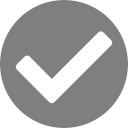